DAN ŠKOLE 2013.Album s fotografijamaOŠ VLADIMIRA NAZORA, PRIBISLAVEC
29.5.2013. u našoj školi obilježen je Dan škole.
Kako je bilo i što se sve događalo možete vidjeti na fotografijama:
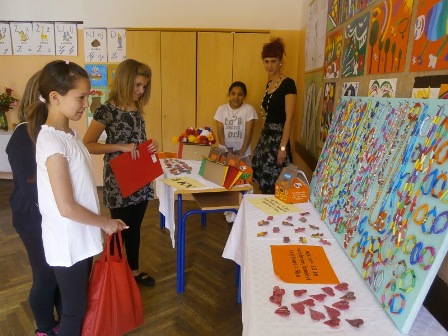 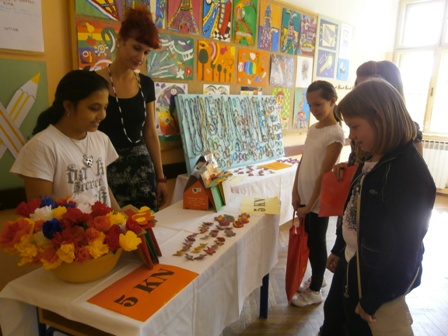 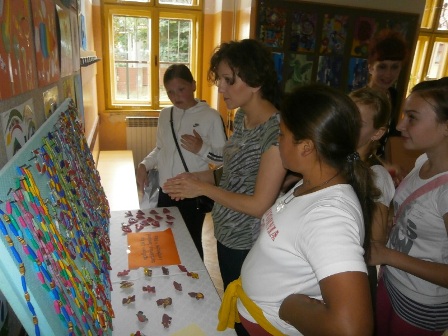 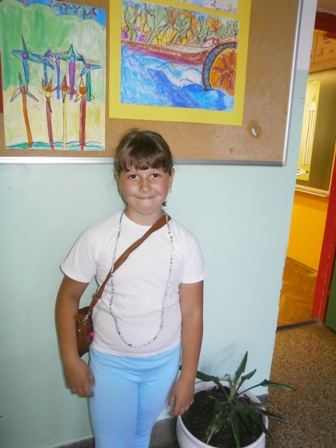 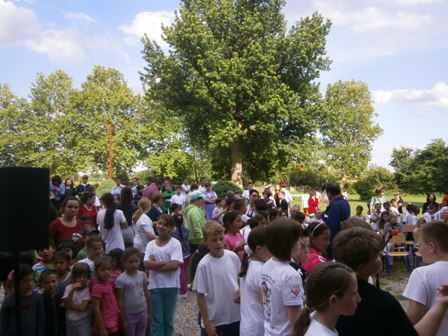 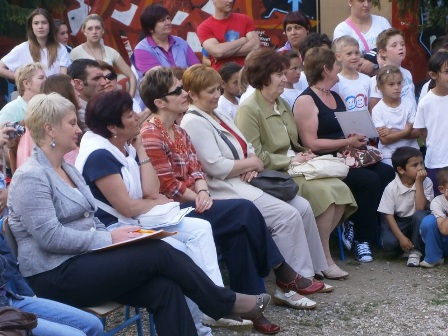 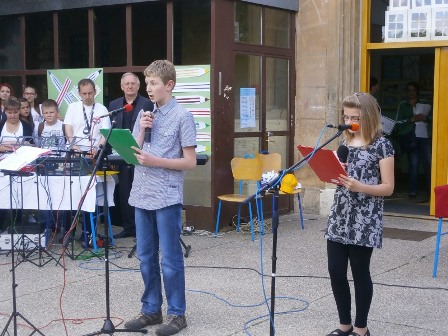 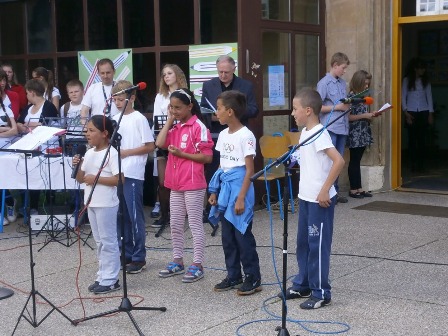 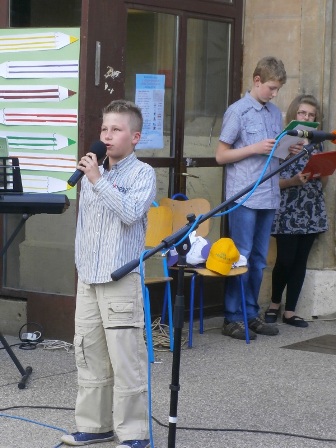 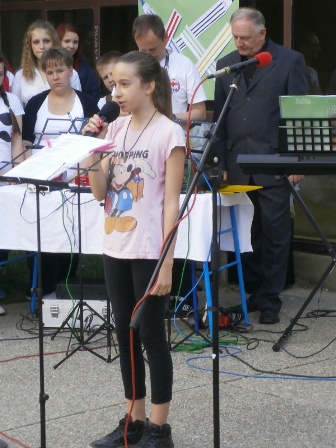 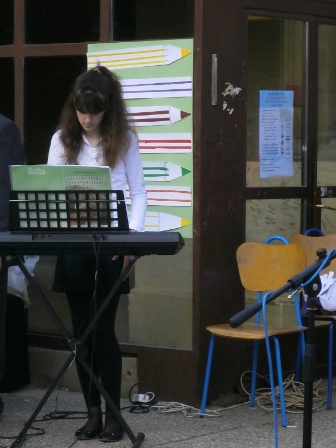 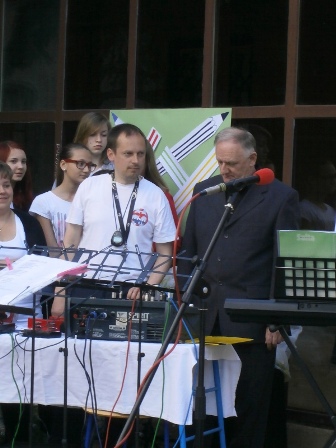 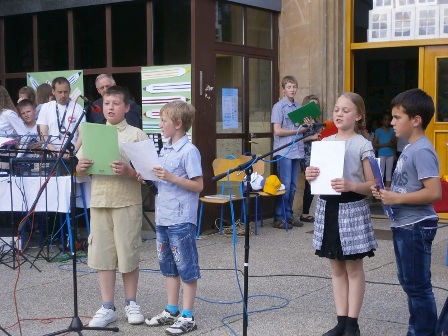 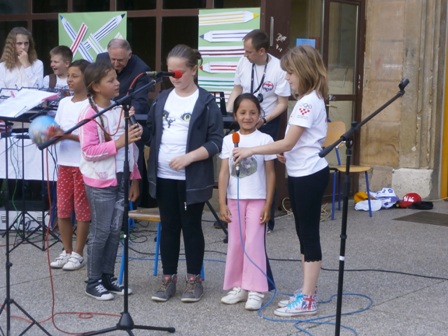 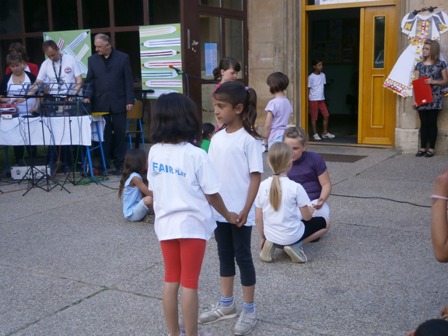 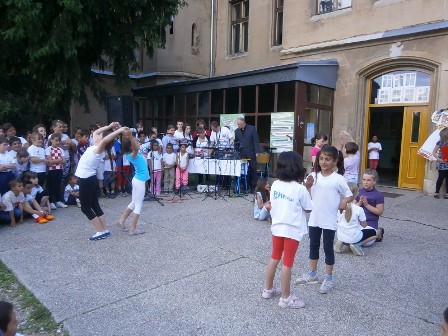 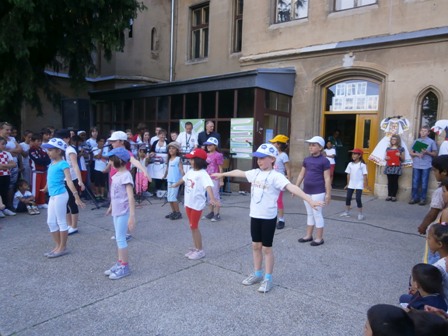 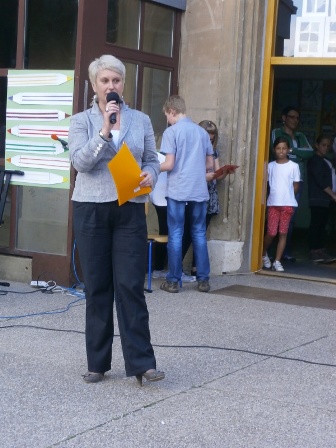 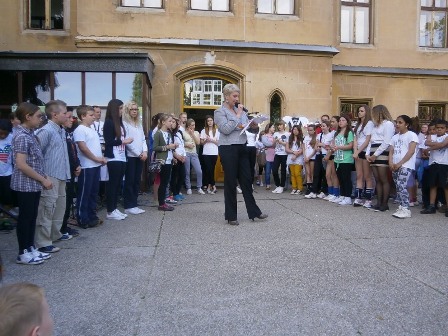 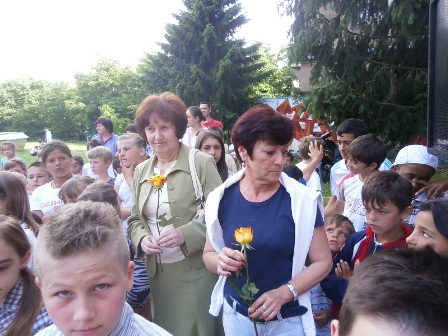 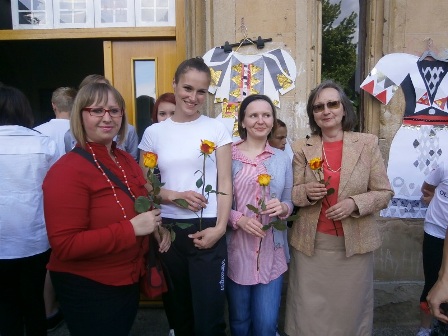